Module 4: Les Réseaux et Internet

  Séquence 1: Les Réseaux Informatiques
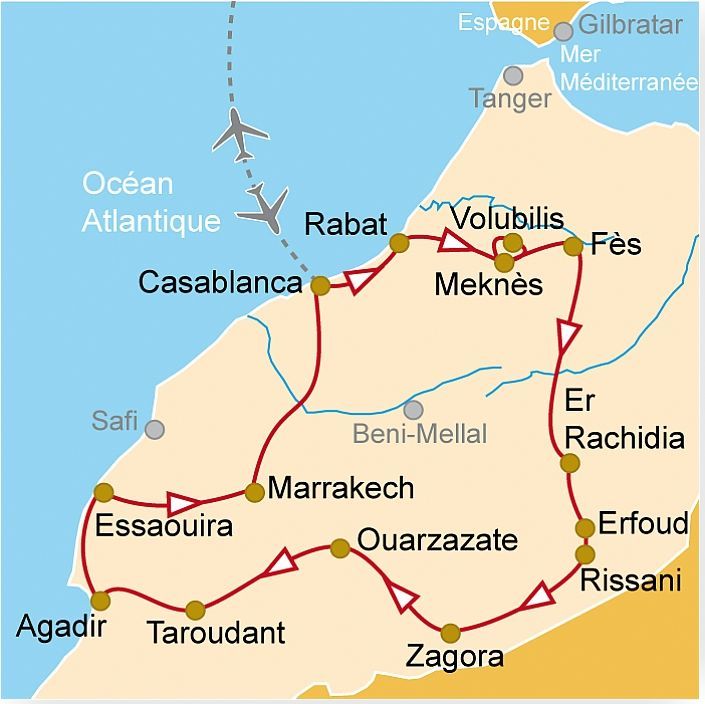 Que représentent les points figurant sur cette image ?
Par quels moyens ces villes sont interconnectées?
Quel est le chemin que vous proposez Pour aller du Rabat à Ouarzazate?
Quel est l’objet circulant dans ce chemin ?
Conclusion:
   On dit que la ligne entre Rabat et Ouarzazate Est un Réseau ferroviaire Donc :
I / Qu’est ce qu’un Réseau ?
Un Réseau peut être décrit comme étant un ensemble d’entités appelées
 nœuds reliées par des canaux appelés « Lignes » ou « Liens » assurant 
le transport de certains types d’objets entre ces nœuds.
Exemples de réseaux :
Réseau ferroviaire.
Réseau informatique.
Réseau électrique.
Réseau téléphonique.
II / Qu’est ce qu’un Réseau Informatique :
C’est un ensemble d’ordinateurs et périphériques connectés  
entre eux par des supports de communication assurant le
 transport de données à communiquer entre les différents
 nœuds du réseau.
Les nœuds sont les ordinateurs et les périphériques.
Les objets véhiculés sont les données informatiques.
Les lignes sont les supports de communication.
Nœud
Objets transportés
Ligne/lien
Exemples de Réseaux Informatiques:
Réseau Local exemple: un Réseau d’une salle d’informatique.
Réseau Intranet  exemple: un Réseau d’un établissement.
Réseau Extranet  exemple: Internet.
III / Pourquoi un Réseau Informatique ?
Situation 1 :

Un professeur désire récupérer les fichiers réalisés par les élèves en vue d’un TP sur son propre ordinateur.

Quelles sont les démarches à suivre pour partager les documents des élèves avec leur professeur de manière simple et rapide  ?
Eleve2
Eleve1
Professeur
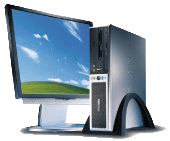 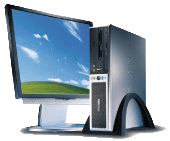 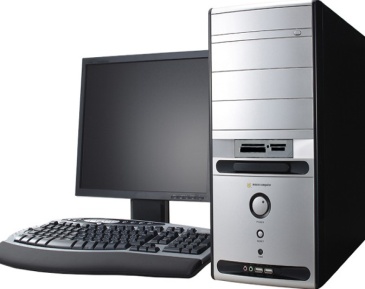 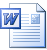 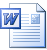 Réseau
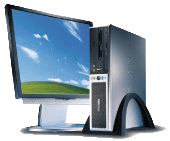 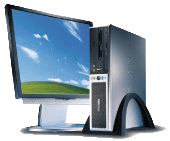 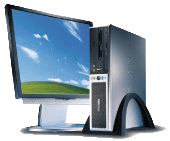 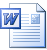 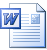 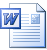 Eleve5
Eleve3
Eleve4
1. Partage de données :
Toute donnée présente dans un ordinateur d’un réseau à un moment donné peut être utilisée par les autres ordinateurs de ce réseau, et ceci, quelle que soit sa forme(texte, image, son, vidéo, etc.).
Situation 2 :

Dans une salle d’informatique on a une seule imprimante reliée au poste du professeur.

Quelles sont les démarches à suivre pour imprimer les documents des élèves situés dans les autres postes de la salle  de manière simple et rapide  ?
PC2
PC1
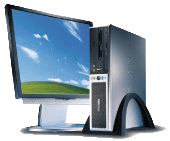 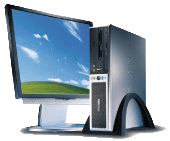 Réseau
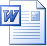 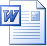 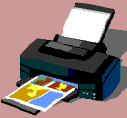 Imprimante
2. Partage des Ressources :

Chaque ordinateur lié à un réseau peut exploiter à tout moment toutes les ressources partagées du réseau.

Exemple : une imprimante reliée à un Réseau peut être utilisée par tous les ordinateurs de ce réseau.
Exemples des Ressources dans un Réseau :
Imprimante
Graveur
Ressources
Lecteur DVD
Disque dur
Un Réseau Informatique permet : 

Le partage des données et des ressources.

La communication entre personnes (courrier électronique, chat, etc.).

La communication entre machines (entre des ordinateurs industriels). 

Les jeux vidéo multi-joueurs.
III / Comment fonctionne un Réseau Informatique ?
III.1 / Principe de transmission de données dans un Réseau :
La communication à travers un Réseau Informatique  peut
 être décrite  comme  étant le processus de transmission 
de message entre les personnes.
Émetteur  : qui permet de transmettre les données sur un Réseau.
  Récepteur : qui permet la réception des données.
 Canal de transmission (Support de communication) : un support       physique  sur  lequel  les données sont transmettes .
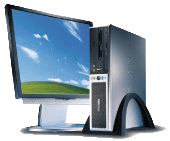 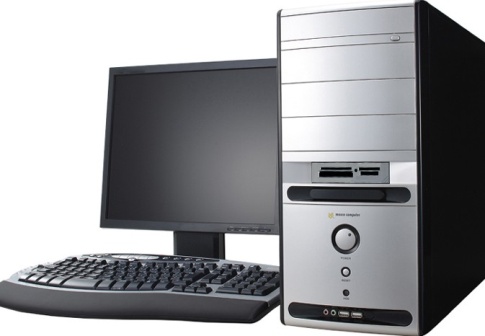 Support de communication ou Canal de transmission
Emetteur
Récepteur
III.2 / Modes de transmission :
Les réseaux informatiques peuvent être organisés selon  deux modes de transmission :


 Transmission poste à poste.

 Transmission client / serveur.
1. Transmission poste à poste :
Chaque ordinateur dans un tel réseau  est un peu serveur (émetteur) et peu client (récepteur). Cela signifie que chacun des ordinateurs du réseau est libre de partager ses ressources et d’accéder aux ressources des autres ordinateurs de réseau
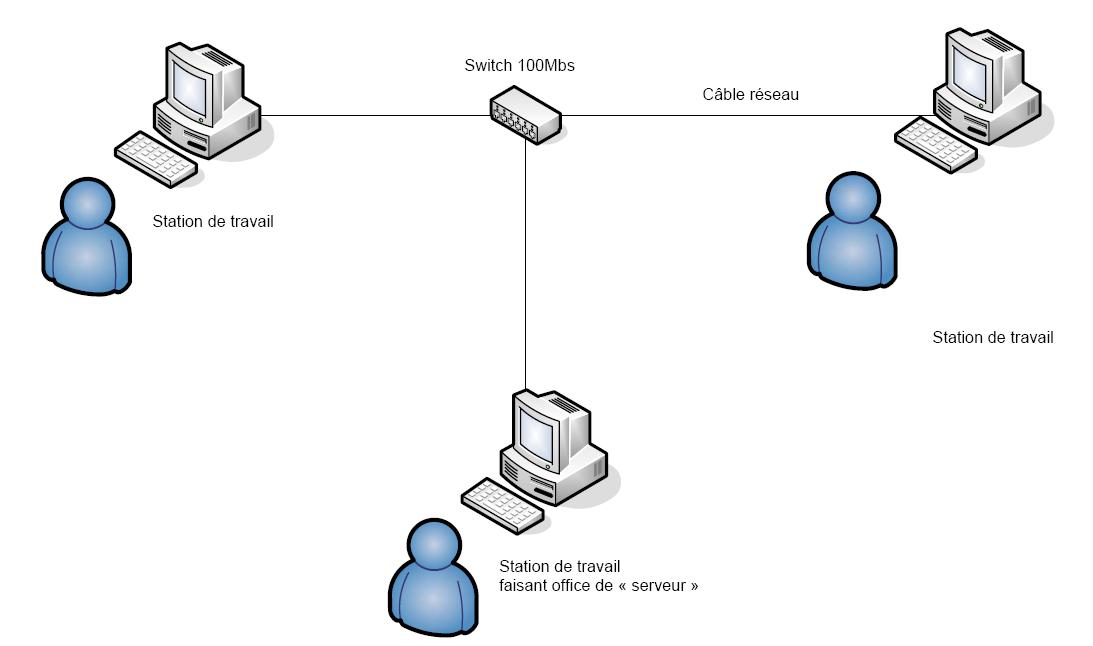 Les avantages :

 Un coût réduit.
 Une simplicité.
Les inconvénients :


 La sécurité est moins présente.

 Si le Réseau commence à comporter plusieurs machines 
    (>10 postes) il devient impossible de le gérer.
2. Transmission client / serveur :

 Serveur : un ordinateur qui fournisse des ressources et       des données partagées aux utilisateurs de réseau.
 Client : un ordinateur qui accède aux ressources et aux données partagées fournies par un serveur de réseau.
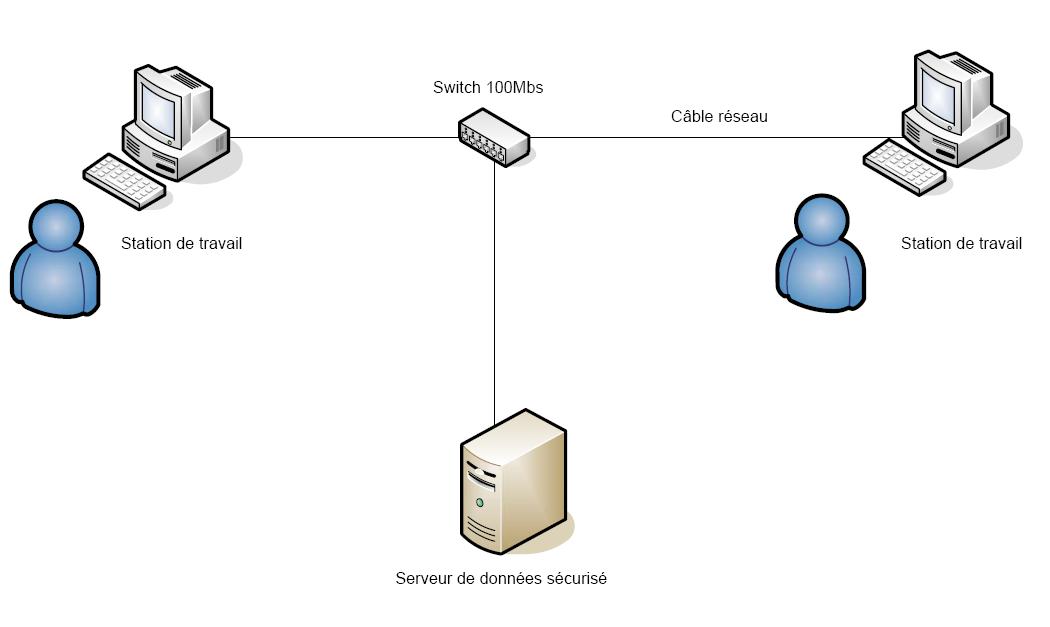 Les avantages :

 Un coût réduit.
 Plus Sécurisé que le Réseau en mode poste à poste.
Les inconvénients :


 Si le réseau commence à comporter plusieurs machines (>10 postes) il devient impossible à gérer.
III. 3 / Notion de protocole de communication :


 Définition :
Un protocole est l’ensemble des règles qui doivent être 
respectées pour réaliser un échange d’informations entre
 les ordinateurs
IV / Les principaux équipements d’un réseau informatique :
La carte réseau :
C’est une carte d’interface (intermédiaire) entre l’ordinateur et le câble réseau.
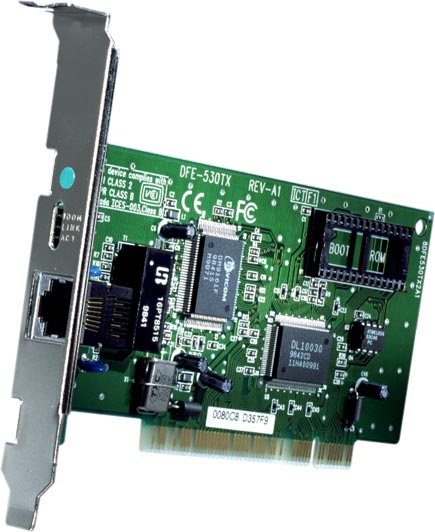 Supports de transmission :
Ce sont les supports physiques qui permettent de relier entre les cartes réseaux des ordinateurs d’un réseau informatique.
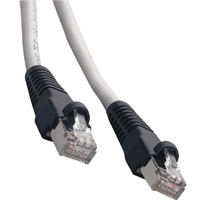 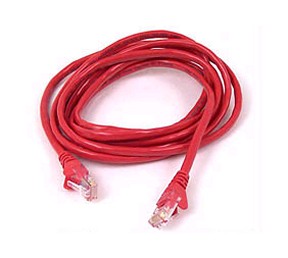 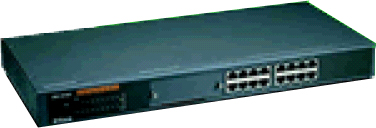 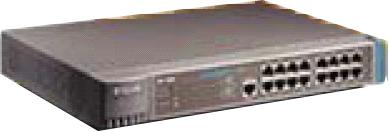 SWITCH ( Commutateur)
HUB ( Concentrateur)
HUB et SWITCH : 
Sont des équipements qui permettent d’interconnecter plusieurs ordinateurs entre eux pour former un réseau local
Remarque :

Le HUB permet de récupérer les données parvenant sur un des ports et de les diffuser sur tous les ports, mais le SWITCH permet de récupérer les données parvenant sur un des ports et les analyser avant de les diffuser seulement sur les ports de destination.
VI- Classification des réseaux informatiques
Les réseaux peuvent être classés selon leurs taille c’est-à-dire selon la distance maximal parcourue par un message au cours d’une transmission d’un nœud émetteur et un autre récepteur du réseau.
Selon ce critère on trouve :
Réseaux locaux LAN(Local Area Network)

Réseaux Métropolitains MAN(Métropolitan Area Network)

Réseaux étendus WAN(Wide Area Network)
1- Réseau local LAN(Local Area Network)
Un réseau local est un groupe d’ordinateurs et  de périphériques (imprimantes,disques durs…etc. ) installés dans un rayon relativement limité et connectés entre eux par une liaison qui permet à chacun d’interagir avec n’importe quel élément du réseau.
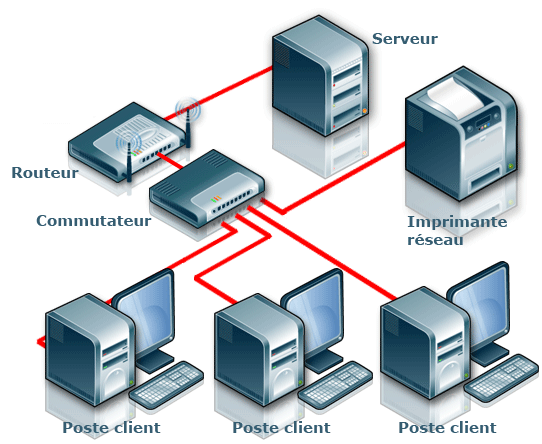 2 - Réseaux Métropolitains MAN
Un réseau métropolitain MAN(Métropolitan Area Network) est un réseau à grande vitesse qui peut transporter voix,données et image jusqu’à 200Mbps sur des distances inférieur à 75Klm.
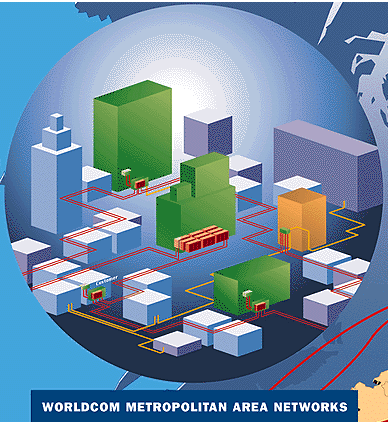 3 - Réseaux étendus WAN(Wide Area Network)
On parle de ce réseau lorsqu’on veut  faire communiquer de nombreux ordinateurs se trouvant dans des villes ou pays différents , il s’agit donc  de l’interconnexion des réseaux locaux situés sur des espaces géographiquement éloignés.
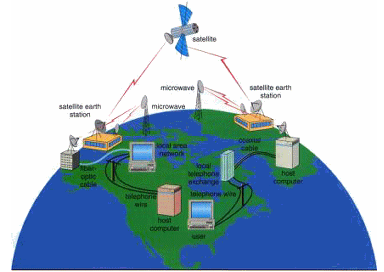 II- Topologies d’un réseau informatique
La topologie d’un réseau est le terme qui désigne la disposition des éléments(les ordinateurs,les câbles de liaison et autres).elle montre comment les composants sont interconnectés entre eux.
Topologie en bus.
Topologie en étoile.
Topologie en anneaux .
Topologie en bus:
C’est un réseau où tout les nœuds sont connectés sur la même ligne de communication appelée « bus » et chaque fois qu’une station veut envoyer un message, elle le transmet sur le bus.
Topologie en étoile :
Dans un réseau en étoile , chaque station est reliée à un contrôleur concentrateur ( hub) ou bien à un commutateur (switch) qui reçoit un signal de donnée de l’un de ses entrées et de le retransmettre aux autres stations
Topologie en anneau :
Il s’agit d’un réseau local dans lequel tout les nœuds sont reliés en boucle fermée, un jeton circule de station en station, donnant à la station qui a le jeton le droit d’émettre un message, la station suivantes reçoit le message, s’elle est la destinée, elle le garde sinon elle le retransmettre à la station suivante
III- Mise en œuvre d’un réseau informatique
Le matériel nécessaire pour réaliser un réseau informatique:
3 ordinateurs
Câbles
Hub ou switch
Réalisation de câble  croisé / droit
Matériel nécessaire pour un câblage RJ45:

Du câble 4 paires torsadées catégorie 5
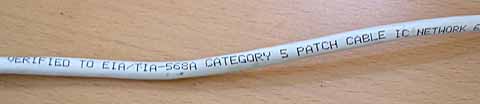 Réalisation de câble  croisé / droit
Matériel nécessaire pour un câblage RJ45:
Des connecteurs RJ45 à sertir catégorie 5
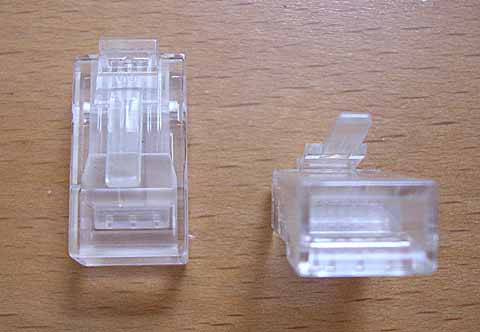 Réalisation de câble  croisé / droit
Matériel nécessaire pour un câblage RJ45:
Une pince à sertir et si la pince ne l'inclut pas: une pince coupante et une pince à dénuder.
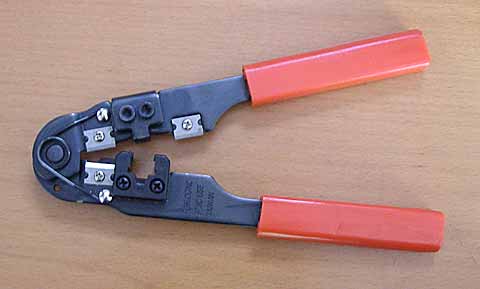 Réalisation de câble  croisé / droit
Dénuder la gaine extérieure sur environ 15 mm.
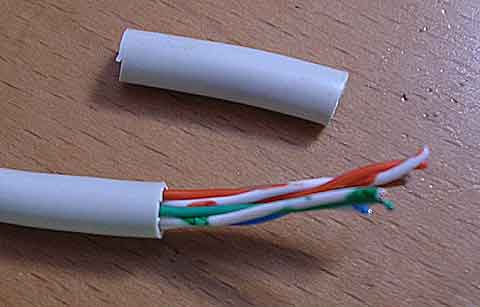 Réalisation de câble  croisé / droit
Pour un câble "droit" les deux extrémité doivent être placées de cette façon:
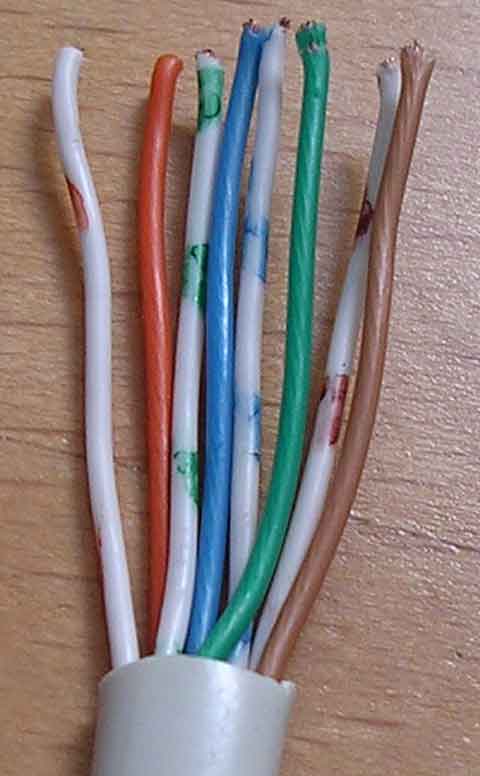 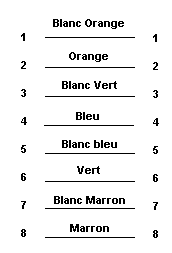 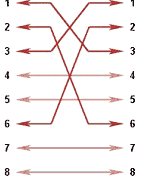 Réalisation de câble  croisé / droit
Pour un câble "croisé", une extrémité comme le dernier
l'autre comme précisé ci-dessous:
1.blanc/orange 
2.orange 
3.blanc/vert 
4.bleu 
5.blanc/bleu 
6.vert 
7.blanc/brun 
8.brun
1.blanc/vert <- 
2.vert <- 
3.blanc/orange <- 
4.bleu 
5.blanc/bleu 
6.orange <- 
7.blanc/brun 
8.brun
Réalisation de câble  croisé / droit
On placer les fils dans le connecteur en appuyant
 sur l'ensemble du fil pour que les paires rentrent 
jusqu'au fond du connecteur.
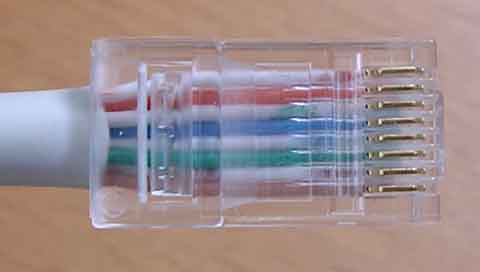 Réalisation de câble  croisé / droit
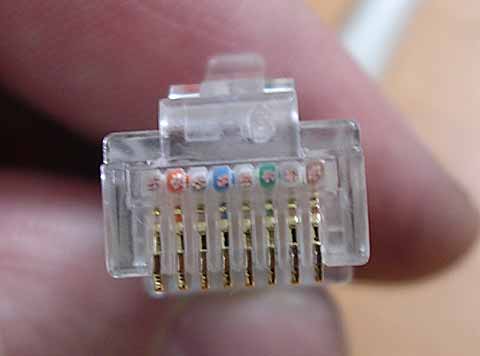 Sertir le connecteur.
On vérifier, par transparence, le bon état de câble
Intérêt de câble droit et câble croisé
droit est utilisé pour connecter

 un routeur a un pc
 un modem a un pc 
 un modem a un routeur

Un câble croisé sert 

à relier 2 pc entre eux pour partager des fichiers , une imprimante ou sa connexion.
III- Mise en œuvre d’un réseau informatique
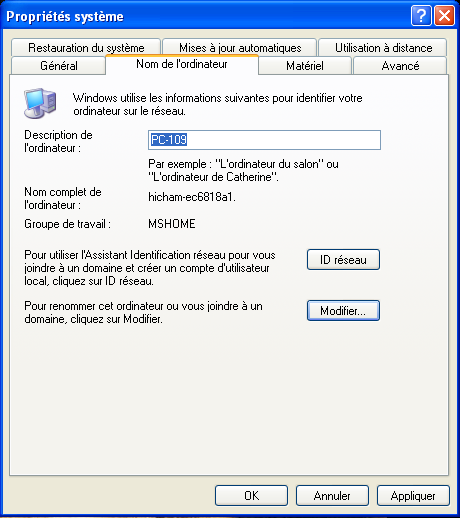 Cliquer bouton droit sur 
 Poste de travail puis on sélectionne propriétés

Sélectionner Nom de 
 L’ordinateur

Cliquer sur le bouton 
 modifier
III- Mise en œuvre d’un réseau informatique
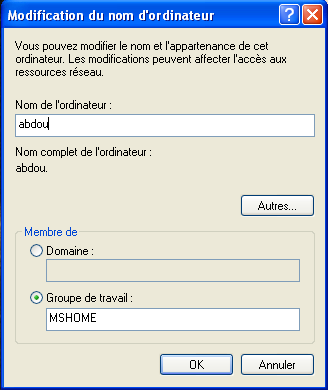 on  saisie le nom  de l’ordinateur dans la zone réservée

On saisie le groupe de travail que l’on désire à condition qu’il soit le même groupe de tout les ordinateurs du réseau

Puis on clique sur ok
III- Mise en œuvre d’un réseau informatique
En fin cliquer sur ok pour redémarrer votre ordinateur afin que ces modifications seront prises en compte
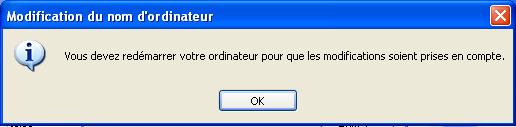 III- Mise en œuvre d’un réseau informatique
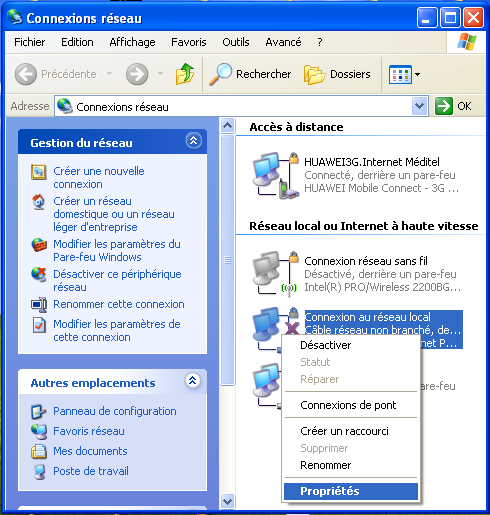 On clique bouton droit sur favoris réseau

Puis on sélectionne propriétés

 On clique bouton droit sur connexion au réseau local

Puis on sélectionne propriétés
III- Mise en œuvre d’un réseau informatique
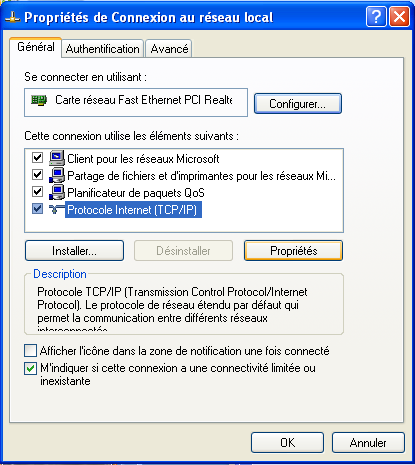 Sous l’onglet Général

On clique sur protocole Internet (TCP/IP)

Puis sur propriété
III- Mise en œuvre d’un réseau informatique
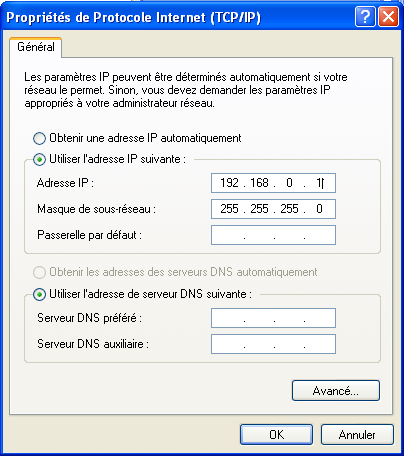 cocher utiliser l’adresse IP suivante

 puis on donne les adresses IP à condition qu’ils soient dans la 
même classe

 on valide par OK
III- Mise en œuvre d’un réseau informatique
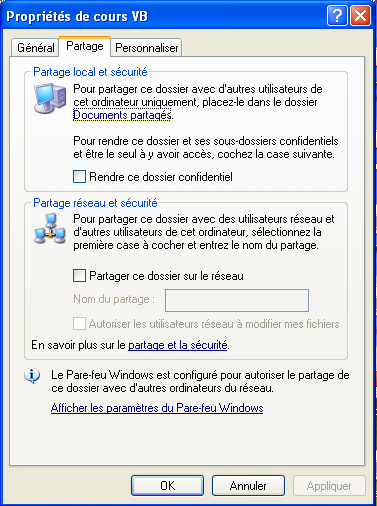 Sélectionner le dossier que vous voulez partager

Cliquer avec bouton droit sur le dossier et choisis partage et sécurité

La boite suivante s’affiche, sous l’onglet partage, cocher la case partager ce dossier sur le réseau

Cocher la case autoriser les utilisateurs réseau  à modifier mes fichiers

Valider par ok